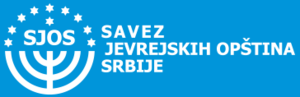 УПОЗНАЈ СВОЈЕ КОРЕНЕЦвитак БорисЈеврејска општина Панчево
Прозелити
Шта је прозелитизам?
Ко су прозелити?
Прозелити кроз јеврејску историју
Погледи Јевреја на прозелите
Халаха и прозелити
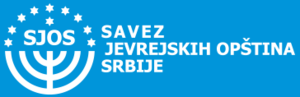 Прозелити кроз јеврејску историју
ГЕР – становници друге нације на јеврејској територији
Моабитска лепотица Рут и њен праунук Давид краљ Израела
Јован Хирканус (135-104 век п.н.е) и прозелитизам народа Идумеани
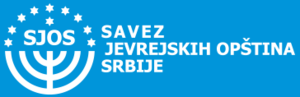 Погледи Јевреја на прозелите
Позитиван став и Раби Симеон
Негативан став и Раби Нехемиа
Преовлађујући став и мислилац Мајмонидес
Став реформистичког рабината у Америци
Став конзервативног рабината
Став ортодоксног рабината
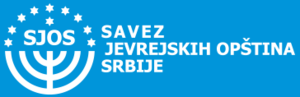 Халаха
Обреди приликом усвајања вере
Раби Моше Фајнштајн и непрдржавање заповестима
Прозелитизам у данашњем Израелу
Прозелитско новорођење након усвајања вере
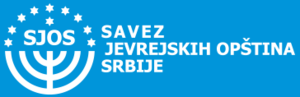 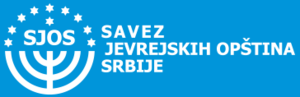 ХВАЛА НА ПАЖЊИ!